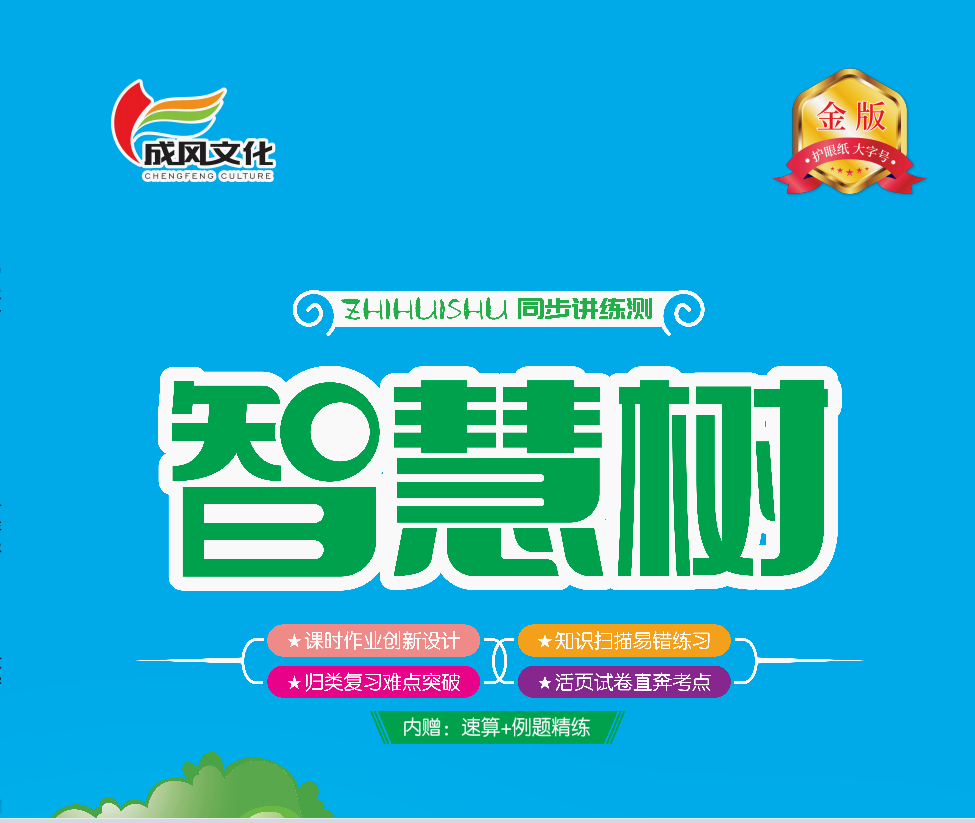 100以内的口算加、减法
第5课时   口算减法(退位)
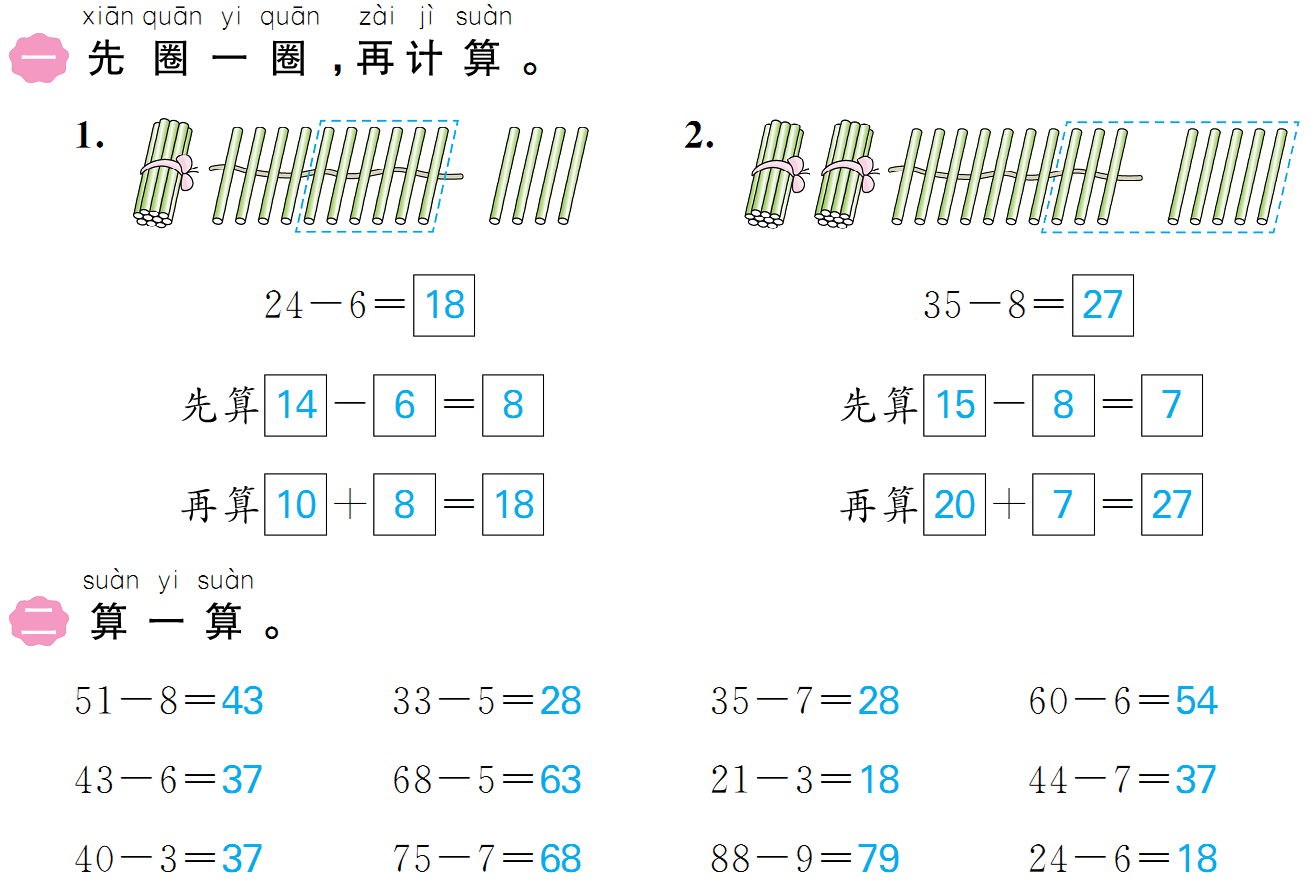 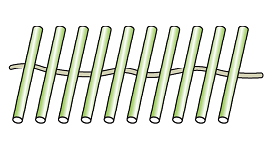 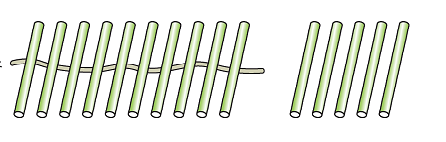 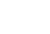 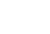 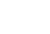 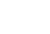 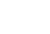 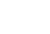 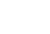 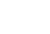 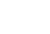 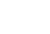 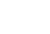 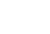 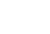 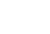 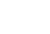 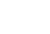 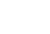 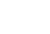 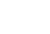 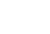 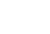 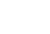 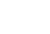 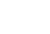 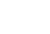 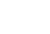 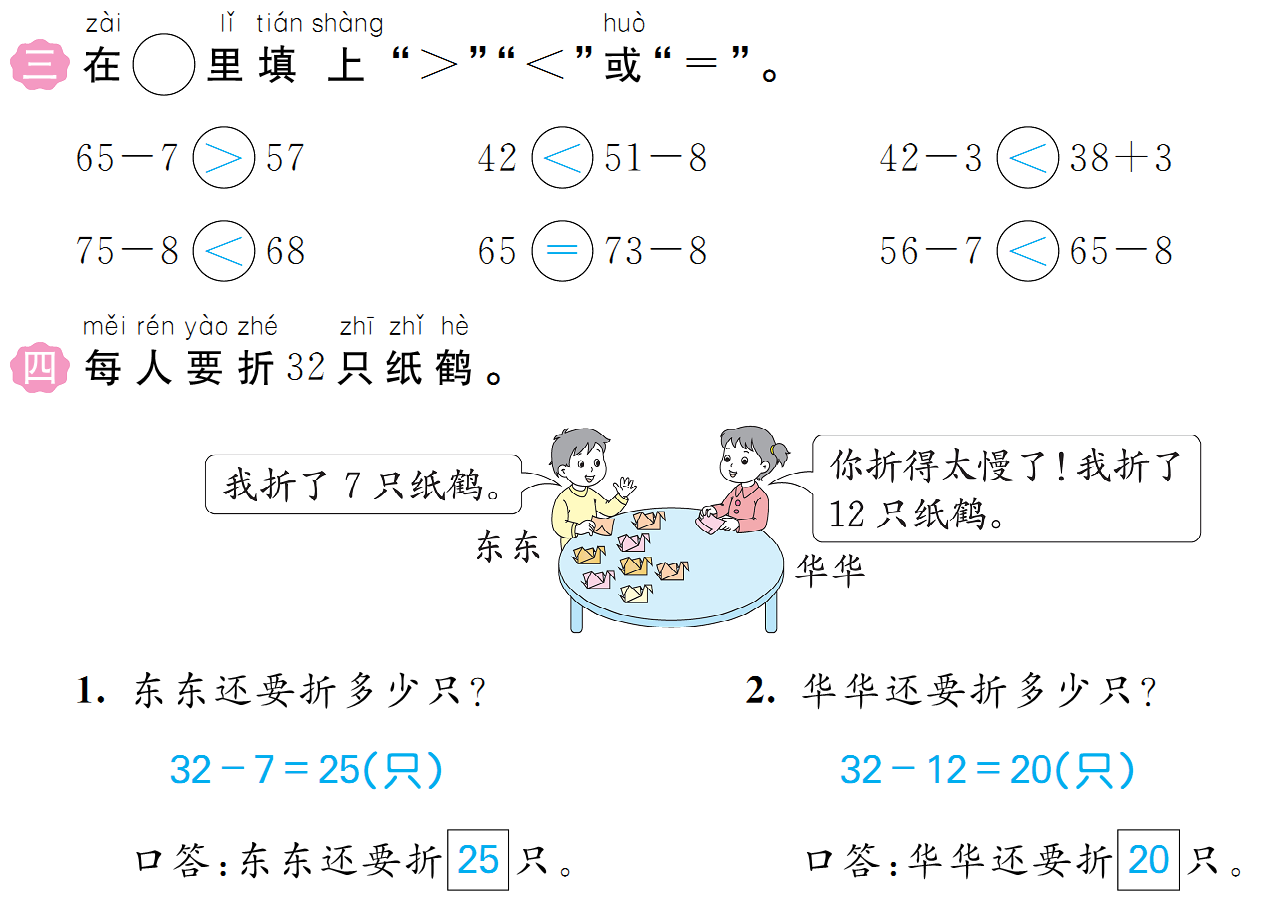 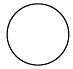 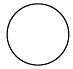 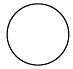 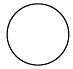 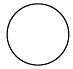 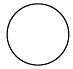 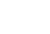 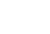 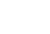 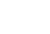 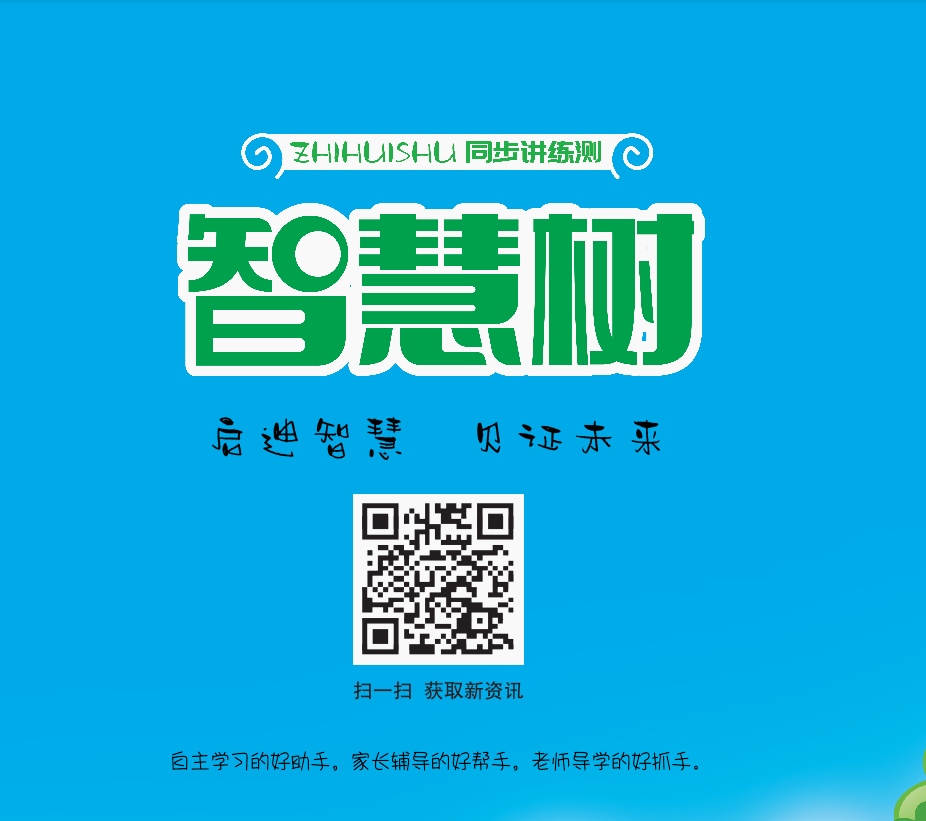 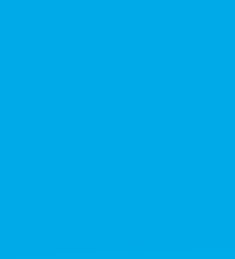